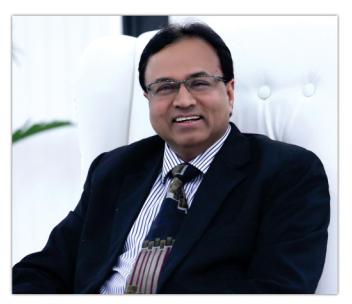 Mr. Pramod Goel
(Chairman & Managing Director)
The Beginning of a Dream…..
Victory Group was started in 1994 by Mr. Pramod Goel (FCA by profession) with a clear vision to focus on Premium Real Estate Developments in Residential & Commercial Projects.

Later on our Interests diversified in Office Spaces, Retail, Hospitality, Health, Education and Social Infrastructure.
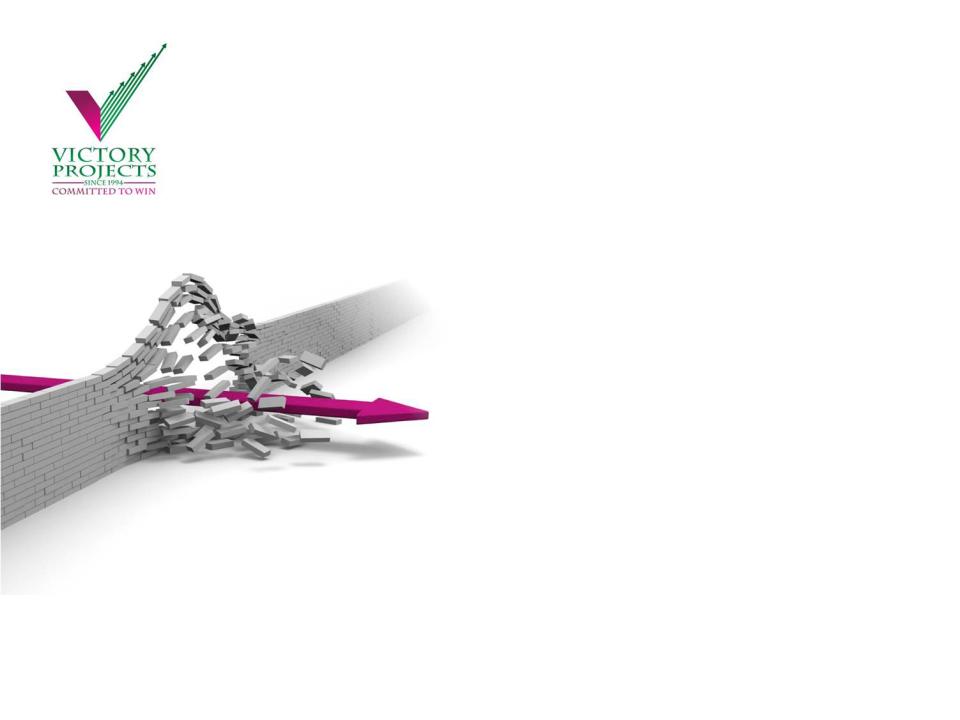 Vision
Specialized leadership, Focus on Commitment and Consistent on time delivery define the trifecta of our vision. We aspire to give our clients a lifestyle at par with international standards keeping affordability and sustainable development in mind. To provide an integrated network of interlinked services with constant progress and commitment to deliver exceptional value for our investors, customers, personnel and community.
Mission
To emerge as the most admired innovative business leader and achieve excellence in real estate sector by maintaining the highest standards of technology, customer satisfaction and a spirit of partnership.
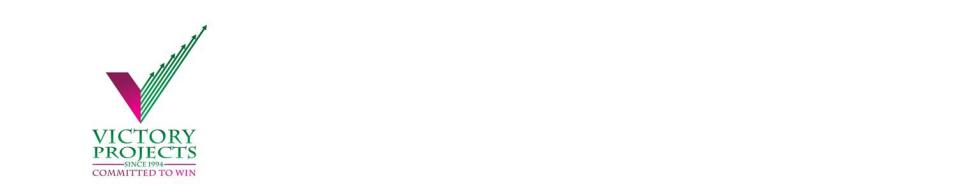 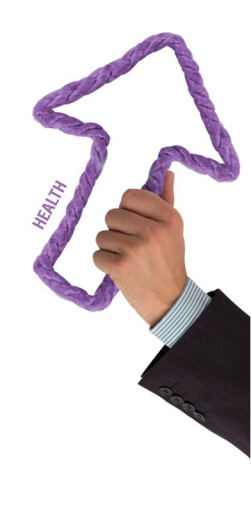 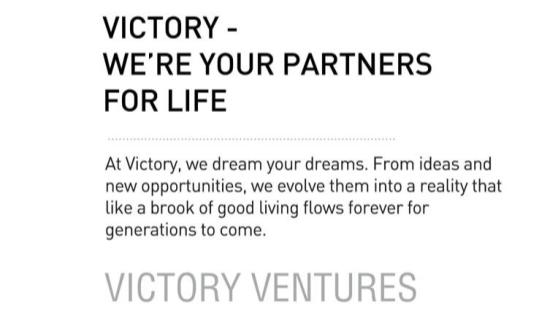 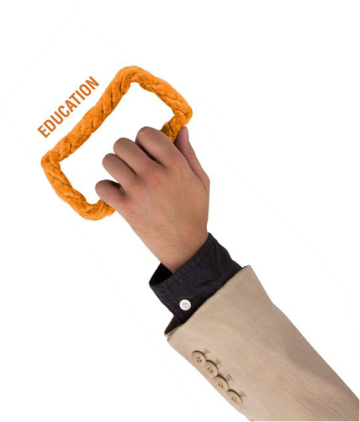 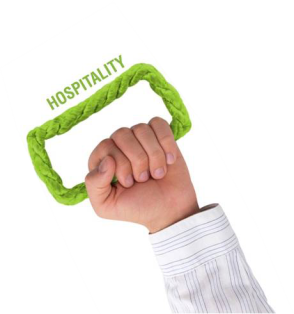 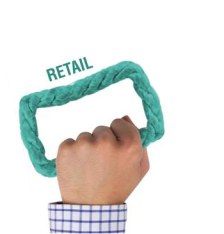 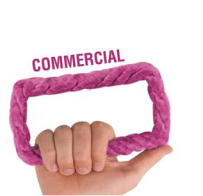 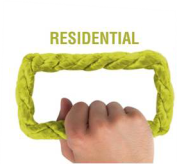 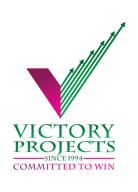 The 8 Pillars of Victory Infra….
Quality
Innovation
Knowledge
Customers
Partners
Respect
Transparency
Passion
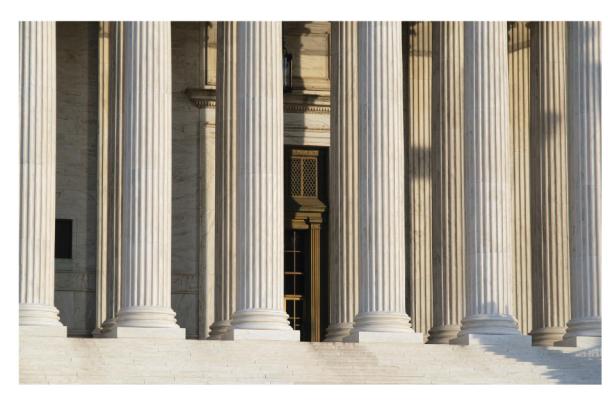 Delivered Projects
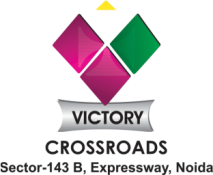 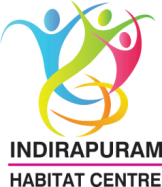 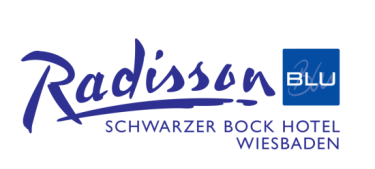 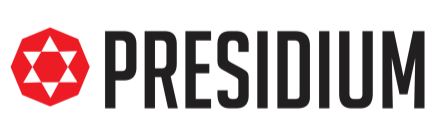 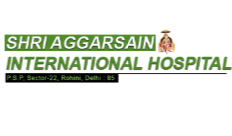 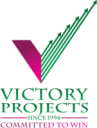 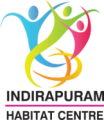 INDIRAPURAM HABITAT CENTRE
(Indirapuram, Ghaziabad)
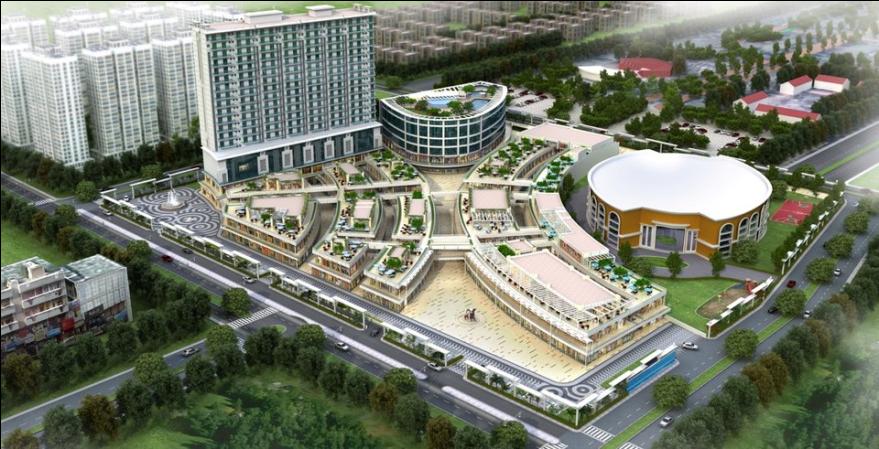 Education Project
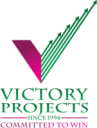 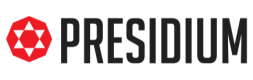 PRESIDIUM SCHOOL
(Indirapuram, Ghaziabad)
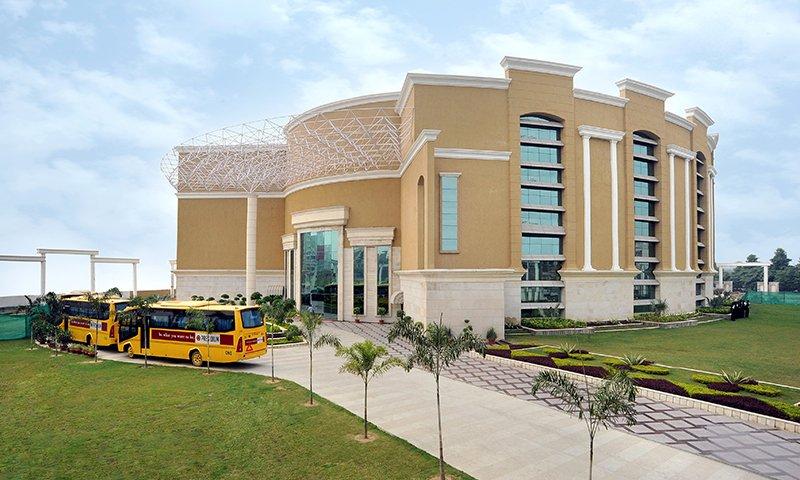 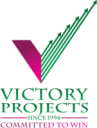 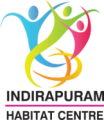 Unique Selling Points
One of its kind state of the art combination of high street hypermarket, Luxury suites,restropubs,9 screen multiplexes and 1.10 lac sqft.entertainment & kids zone.
4 sided open 12.5 acre square plot with cultural & social community centre,School,digital library, ultra facility club & swimming pool.
Surrounded with plush residences. Strategically connected to metro and NH-24.
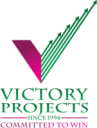 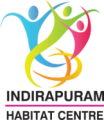 USP- continued
Exotic shopping destination includes beauty clinics and health clubs, mouth stumping cafes, Restaurants and plethora of multi-brand retails. 
Indoor kids play area, 7000 basement car parking, party zones, huge banquet halls, fitness centre, grand spa and salons.
Proximity to Major MNC’s and commercial belt, Hospitals,schools,Malls,Metro,Railways& ISBT.
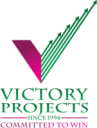 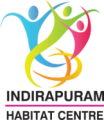 Project brief
12.5 Acre four sided open plot size.
Divided in 3 phases with 25 Lacs sqft area.
Presidium school in 2.5 Acre. Rest 10 Acre community and socio-cultural mix land use development.  
Phase I is 80% leased out.
Phase II to be delivered in 6 months time
Phase III to be delivered in 18 months time.
Investment starts from 30 Lacs.
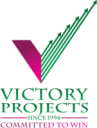 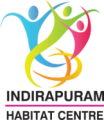 Project brief(cont.)
Phase II 
    Ground and 1st floor: Retail shops
    II nd floor: Entertainment city having virtual    and physical Gaming and kids zone, Bowling ally etc. 
    IIIrd floor: Service floor & common reception.
    4th till 19th floor: fully furnished service appts.
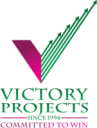 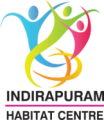 Project brief( Cont.)
IIIrd phase
     Ground and Ist floor: All Retail shops.
     IInd floor: Club area and 9 screen Multiplex  
The complete Project comprise of
Socio-cultural
Recreation
Commercial
COMPLETE LIST OF OPERATIONAL BRANDS
Westside
Studio Pepperfry
Geetanjali Salon
Anytime Fitness
Little After Dark
Toni & Guy Salon
The Monarch
Park Avenue
Keventers
Decathlon
Blackberrys
Baggit 
Hira Sweets
Bata
Himalaya Optical
Pahnawa
Lil Lollipop
Manyavar
Reliance Trends
Berco’s
Bar-Be-Cue Village
Nut Lounge
Bean There
 Dabur New U
Kaladikam
Miss & Master
Pahmos
COMPLETE LIST OF OPERATIONAL BRANDS
Colorplus
Chai Side
Baskin Robbins
KFC
Kebabwala
Levi’s
Kashana
Afsana
Aarson Optical
HealthKart
Chaayos
The Readers Café
John Players
Ajorca
Jamun Tree
Labhaa
Paprika
Vision Optics
Parineeta
Indifusion
Shree Rathnam
Shree Krishna Collection
Shree Krishna Watch Co.
Salon D’Paris
Not Just Furniture
Baker Street
Raymond
Style n Shine
Sai Creations 
Homes Style
Picture Gallary
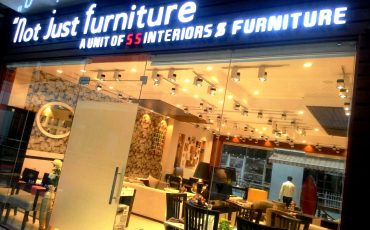 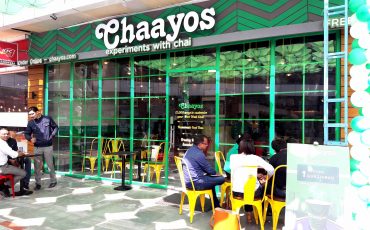 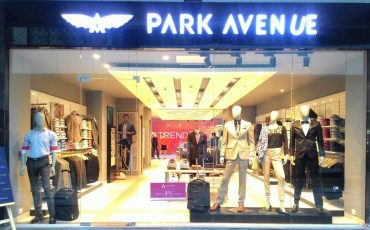 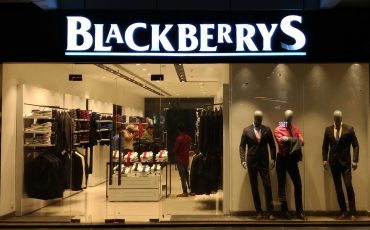 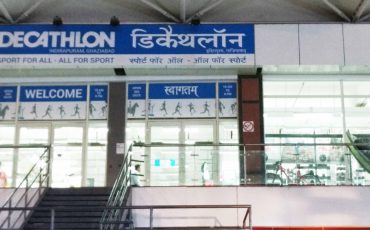 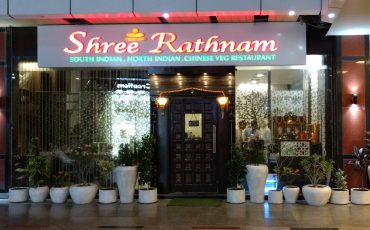 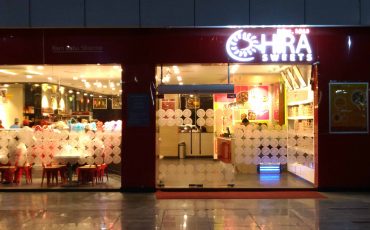 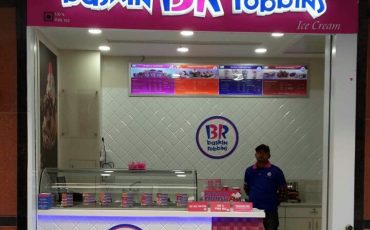 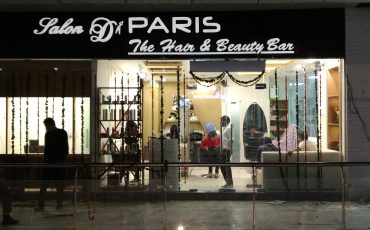 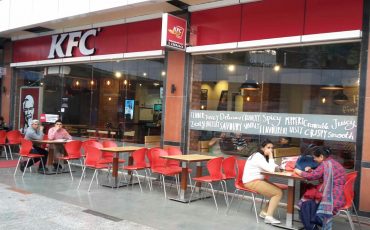 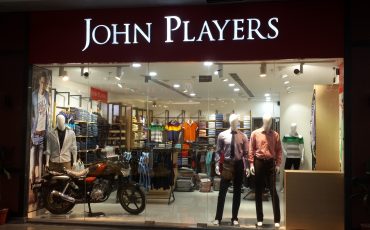 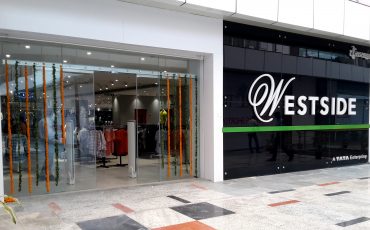 LIST OF BRANDS OPENING SHORTLY
PVR
Croma
Entertainment City
Zivame
Sports Station
Shoe Tree
Thompson Labs Co. Ltd.
Lifestyle
Yellow Chilli
Blizzard Ice Cream Parlour
Kolkata Biryani
The Fat Bird Bakery
Fattoush
Events at Indirapuram Habitat Centre
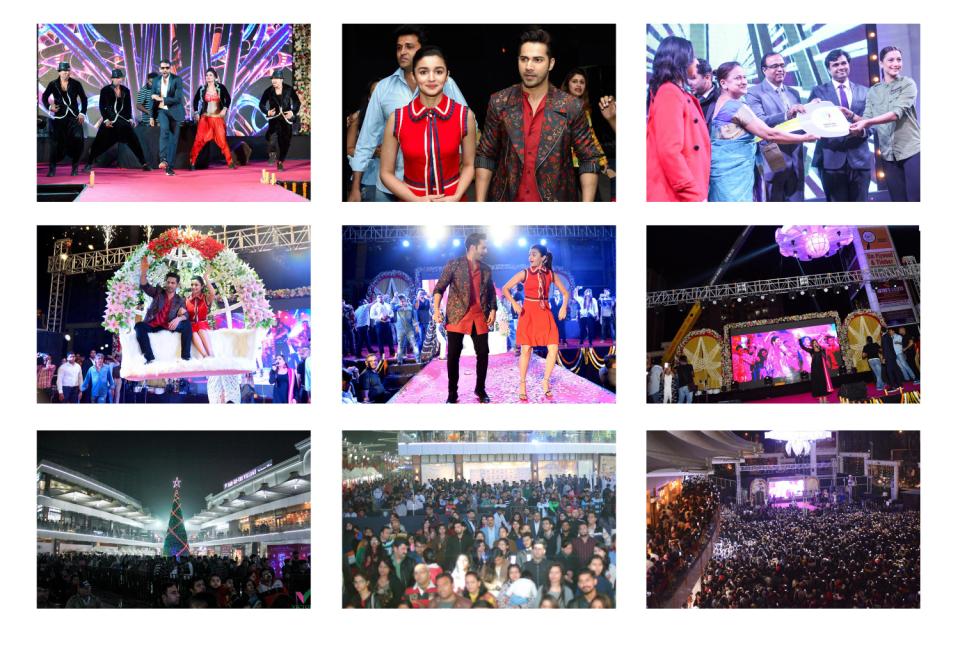 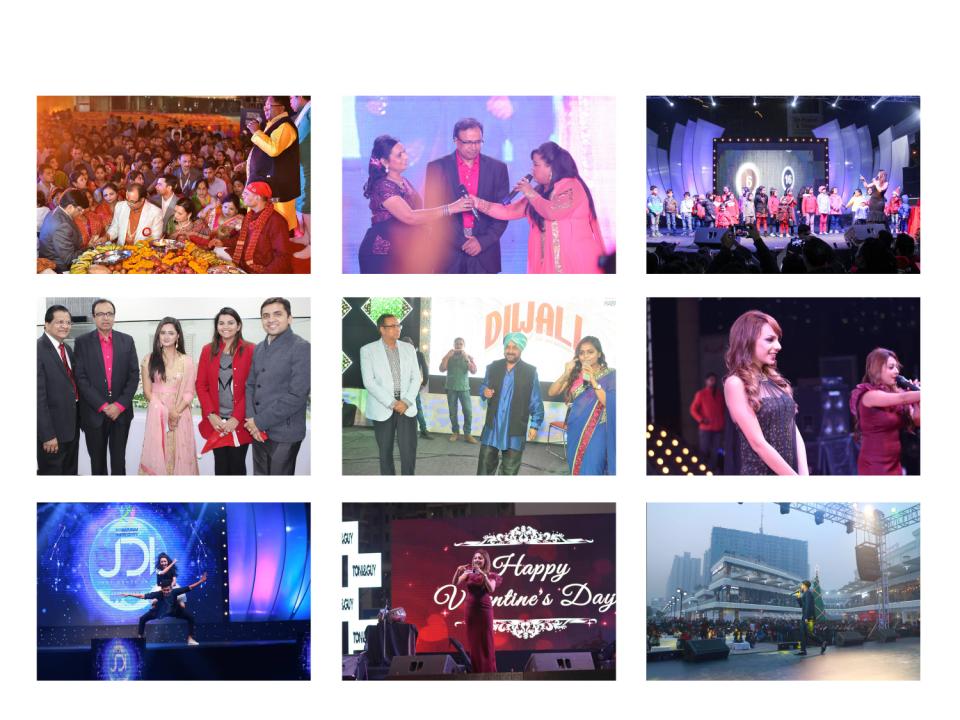 Events at Indirapuram Habitat Centre
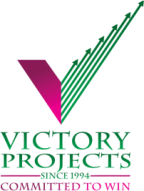 NAVDEEP GOEL 
# 9310073675 
VR INFOBUILD LLP